Folded Pentagon Arrows – Slide Template
Lorem Ipsum
Lorem ipsum dolor sit amet, nibh est. A magna maecenas, quam.
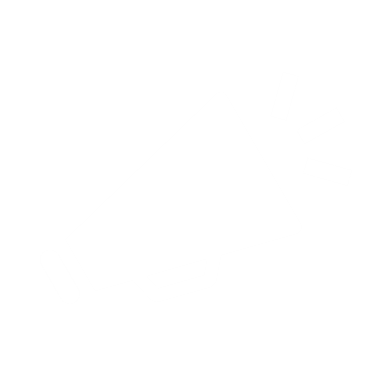 Lorem Ipsum
Lorem ipsum dolor sit amet, nibh est. A magna maecenas, quam.
Lorem Ipsum
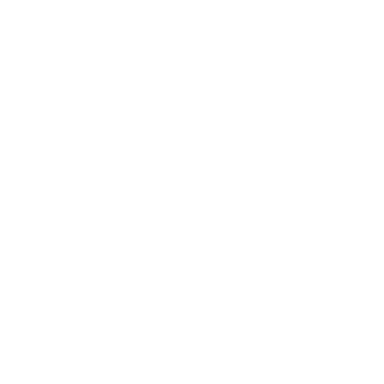 Lorem ipsum dolor sit amet, nibh est. A magna maecenas, quam.
Lorem Ipsum
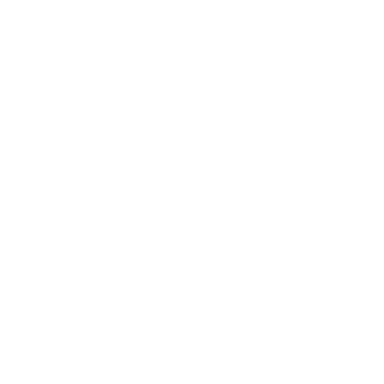 Lorem ipsum dolor sit amet, nibh est. A magna maecenas, quam.
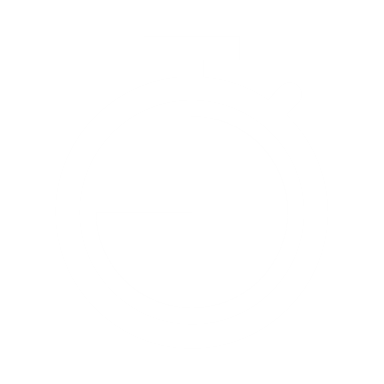 [Speaker Notes: © Copyright PresentationGO.com – The free PowerPoint and Google Slides template library]
Folded Pentagon Arrows – Slide Template
Lorem Ipsum
Lorem ipsum dolor sit amet, nibh est. A magna maecenas, quam.
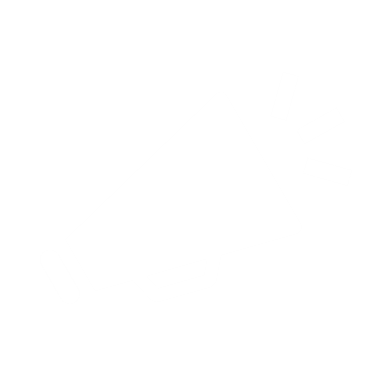 Lorem Ipsum
Lorem ipsum dolor sit amet, nibh est. A magna maecenas, quam.
Lorem Ipsum
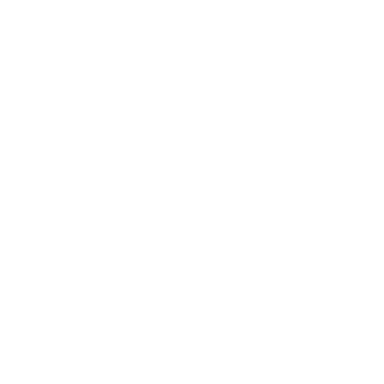 Lorem ipsum dolor sit amet, nibh est. A magna maecenas, quam.
Lorem Ipsum
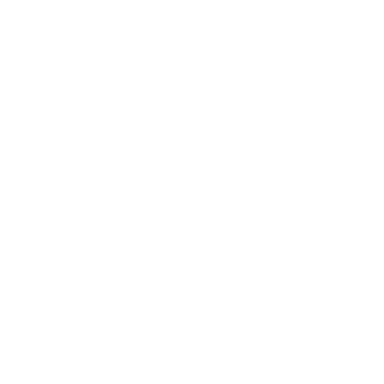 Lorem ipsum dolor sit amet, nibh est. A magna maecenas, quam.
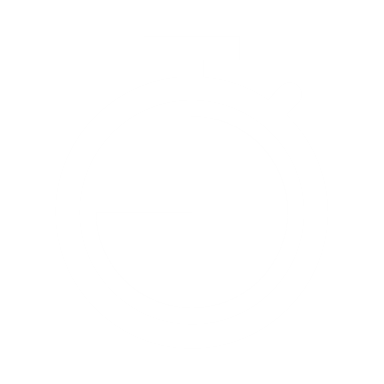 [Speaker Notes: © Copyright PresentationGO.com – The free PowerPoint and Google Slides template library]
[Speaker Notes: © Copyright PresentationGO.com – The free PowerPoint and Google Slides template library]